ALCOHOL
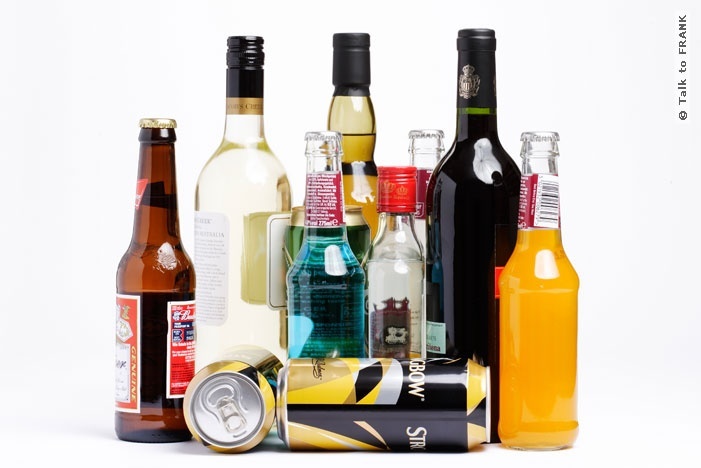 What is Alcohol?
Alcohol- is a drug that is produced by a chemical reaction in fruits, vegetables, and grains.
Types of Alcohol
Used to kill germs ---- medicines, cleaners, and fuels
Ethanol alcohol- is produced by a chemical reaction called fermentation
What alcohol does to the brain and central nervous system
Depressants- are drugs that slow down the body’s functions and reactions.
Some people become relaxed and friendly
Others depressed and angry
Alcohol makes it hard to think clearly and make good decisions
People make regretful decisions when under the influence of alcohol
Alcohol Use and Teens
Teens bodies and minds are still growing and developing until their mid 20’s
Research has shown that alcohol use can interfere with long and short-term growth.
can harm the brains ability to learn and its ability to remember
Teens who drink are more likely to fall behind in school, increase risk of social problems, depression, suicidal thoughts, and violence
It is illegal for anyone under 21 to use alcohol
If you are caught buying or drinking alcohol, you could be arrested, fined, or sent to a youth detention center
Alcohol Facts
Alcohol is the cause of hundreds of traffic accidents every year

1/3 of all teen traffic deaths are related to alcohol.
Story Activity…
What a great day!  The sun is shining and there is a cool breeze in the air.  You decide to take a bike ride down to Burger King to meet up with some friends.  It seems like out of nowhere a car flies up behind and hits you.
     The police show up and you have to take an ambulance to the hospital.  Both of your legs are broken and one of your arms is broken too.  You will have to miss school and miss this years basketball season.  You will heal and be fine, but it will take a long time and will be  painful.  
     The police found out that this driver was DRUNK…As he sits in jail, write this driver a letter and tell him/her how you feel. What do you want this person to feel and/or do? What do you want to know? What types of questions would you ask?                     (2 Paragraphs, 10 sentences)
Why Some Teens Drink Alcohol
What Teens May Say
Drinking will help me forget about my problems
I’ll look more grown-up and cool with a drink in my hand
Movies make drinking look cool.
My friend keeps pressuring me to try alcohol

A drink will help me relax
What Teens Should Know
The problems will still be there when the effects of alcohol wear off
You won’t look mature getting in trouble for underage drinking
Movies don’t always show the true risk/reality of drinking alcohol
Real friends won’t pressure you to try something illegal
Alcohol interferes with sleep and performance in school or other activities, creating stress
Why Some Teens Drink Alcohol
Reasons Not to Drink
Some teens may believe that drinking alcohol will help them fit in with their peers
In reality, most teens are not drinking alcohol.
Many realize the negative effects alcohol can have on their health and are saying no to alcohol use
You risk your health when you drink
Using alcohol is against the law for teens
You want to make decisions that will help you become a strong person
Alternatives to Drinking Alcohol
Alternatives- other ways of thinking or acting
Sports
Learning new skills
Discovering a new talent
Challenging your body
Pursuing interests in theater
Volunteering in your community 
Becoming an advocate (SADD)- Students Against Destructive Decisions, (T.A.T.U) Teens Against Tobacco Use
Question
You are at an amusement park with several friends. When it is time to leave, a friend’s brother offers to give you a ride. You believe you smell alcohol on his breath. What should you do, and why?
Short-Term EffectsOf Alcohol Use
Alcohol and the Body
Fast acting drug
Quickly absorbed by the bloodstream and reaches the brain within 30 seconds after being swallowed
Absorption can be delayed if the person who drinks has eaten a heavy meal
Once alcohol reaches the brain it slows down reaction time- the ability of the body to respond quickly and appropriately to situations
Intoxication
The livers job is to break down alcohol once it enters the bloodstream
It breaks down approximately 95% of all alcohol consumed
The remaining 5% passes out of the body through sweat, urine, and breath
Intoxication- a persons mental and physical abilities have been impaired by alcohol
If the amount of alcohol a person drinks is more than what his or her body can tolerate
Blood Alcohol Content
Blood alcohol content (BAC) is a measure of the amount of alcohol present in the persons blood
BAC is expressed as a percentage of the total amount of blood in the body
0.02% is enough to may most people feel lightheaded
0.08% is enough to make it dangerous for a person to drive
Considered legally intoxicated
Alcohol poisoning- a dangerous condition that results when a person drinks excessive amounts of alcohol over a short time period
Alcohol’s Journey Through the Body
Mouth and Esophagus
Alcohol enters the body through the mouth. It travels down the esophagus to the stomach
Heart and Blood Vessels
The heart pumps the alcohol throughout the body
Brain and Nervous System
Alcohol affects memory, speech, judgment, vision, and hearing
Liver
Alcohol is broken down. 
It is changed into water and carbon dioxide gas
90% leaves the body
The remainder is eliminated as liquid waste or escapes through the pores or breath
Stomach and Pancreas
People become sick and may vomit
Passes into the small intestines
Some is absorbed into the bloodstream
Some of it passes into the liver
How Alcohol Affects the Individual
Gender and body size
Females and smaller people are affected more quickly than males and larger people
Other drugs
Alcohol mixed with other drugs or medicines can be deadly. 
Increase the effects of other drugs
Food
Slows down alcohol absorption
General Health
How healthy and well rested a person is affects how the body responds to alcohol
Someone who is tired or sick will be affected more quickly
How fast you drink
Faster a person drinks, the more he or she will be affected
How much you drink
Different alcoholic beverages contain different amounts of alcohol
Drinking a lot or very quickly overworks the liver and causes intoxication
Alcohol Content of Different Drinks
BEER (12oz)
=
WINE (5oz)
=
LIQUOR (1.5oz)
Alcohol Use and Violence
Those who drink are more likely to fight or behave violently
Alcohol makes people aggressive
Can cause violence both in and outside the home
2/3 of all domestic violence cases are related to alcohol abuse
Violence also increases at sporting events where alcohol is served
http://www.abcactionnews.com/news/national/uconn-students-riot-with-fire-violence-as-they-celebrate-national-championship
Alcohol and Nutrition
Long-term use can lead to malnutrition- a condition in which the body doesn’t get the nutrients it needs to grow and function properly
Alcohol has calories which have no nutritional value
If a person drinks for long periods of time and doesn’t each enough healthy food, he or she may not be getting enough nutrients
The calories can also add unwanted weight gain
Question
Allie is at a party at a friend’s house. She has had trouble sleeping lately because of worries over a big exam. Someone at the party suggests everyone a beer. What are at least two good reasons Allie should say no?
Long-Term Effects of Alcohol Use
Physical Effects of Alcohol Use
Can cause major damage to organs like the stomach, liver, pancreas, and heart
Can lead to long-lasting learning and memory problems
Because it is a depressant it affects a person’s emotional health
Mood changes
Depression
Can lead a teen to commit suicide
Can become addictive
Alcohol and the Mouth
Not digested like other foods
Absorbed by the tissues lining the mouth and stomach, and goes directly into the blood stream
More likely to develop mouth or throat cancer than people who don’t drink alcohol
Alcohol and the Stomach
Alcohol irritates the stomach lining and increases the amount of acid
Extra acid makes the lining red and swollen and can produce ulcers-sores that cause bleeding
Also weakens the valve that separates the stomach from the esophagus, which prevents acid from entering the esophagus
Weakened valves cause heartburn
Alcohol and the Liver
One of the most serious effects is damage to the liver
If alcohol is frequently in the blood, liver cells die
Fatty Liver- fat builds up in the liver and cannot be broken down
Increased amounts of fat prevent the liver from working normally and from repairing itself
Cirrohosis- disease characterized by scarring and eventual destruction of the liver
Scarring reduces blood flow in the liver
Cannot carry out its key function – removing poisons from the blood
Alcohol and the Brain
Disrupts the parts of the brain responsible for memory and problem solving
Destroys brain cells
Brain cells do not grow back
Block messages that are sent to the brain
Cause problems with movement, vision, and hearing
QuestionEven simple acts can be difficult when intoxicated. How might intoxication affect a person’s daily activities?
Alcohol and the Heart
Heavy drinking damages heart muscle, causing the heart to become weakened and enlarged, and leads to high blood pressure
Increases the risk of congestive heart failure and stroke
Raises the level of some fats in the blood
Driving While Intoxicated (DWI)
A person with a BAC of 0.08 % is considered legally intoxicated or drunk
Long term consequences of DWI  is causing your own death or the death of another
On average, someone is killed in a crash involving alcohol every 31 minutes.
In 2005, over 16,000 people were killed in alcohol related crashes
That accounts for 39% of all traffic deaths that year
***the driver is not the only person at risk, passengers, pedestrians, and other drivers are all potential victims of a person who is DWI***
Question
About 3 in every 10 Americans will be involved in an alcohol related crash at some time in their lives. How can you reduce your risk of being involved in an alcohol related crash?
Binge Drinking
Binge drinking- the consumption of a large quantity of alcohol in a very short period of time
Dangers
Death due to falls, drowning, or drunk driving
Pregnancy or contraction of sexually transmitted diseases due to sexual activity
Being a victim of violent behavior
Death from alcohol poisoning
Alcohol Use and Teen Pregnancy
Can be a long-term consequence
Lower a person’s inhibitions and affects the ability to make healthy decisions
Inhibitions- conscious or unconscious restraint of a person’s own behaviors or actions
People say things they normally wouldn’t
Could negatively affect their future
Pregnancy is usually unplanned
Study of teen pregnancies showed 1/3 had been using alcohol
Disrupts long-term goals such as college
Not prepared emotionally or financially to be parents
Fetal Alcohol Syndrome
Everything a female eats and drinks affects her unborn baby
Alcohol is passed into the baby’s blood
Baby’s liver is not developed enough to break down alcohol
Fetal Alcohol Syndrome (FAS) – is a group of alcohol-related birth defects that include both physical and mental problems
Smaller body sizes
Lower birth rate
Develop problems in hearts and kidneys
Alcohol limits the supply of oxygen to the baby’s brain, which can cause learning disabilities and mental retardation can occur
Question
Signs appear in restaurants and other locations where alcohol is stating
Government Warning:
ACCORDING TO THE SURGEON GENERAL WOMEN SHOULD NOT DRINK ALCHOLIC BEVERAGES DURING PREGNANCY BECAUSE OF THE RISK OF BIRTH DEFECTS
CONSUMPTION OF ALCOHOLIC BEVERAGES IMPAIRS YOUR ABILITY TO DRIVE A CAR OR OPERATE MACHINERY, AND MAY CAUSE HEALTH PROBLEMS

Why do you think it is important to post these types of warning labels?
Alcoholism and Alcohol Abuse
Alcohol’s Addictive Power
It is habit forming
Addiction- a physical or psychological need for a drug
Teens 15 and younger are four times more likely to become addicted than older individuals
Addiction takes the focus off of healthy goals and damages relationships with family and friends
The Disease of Alcoholism
Alcoholism- is a progressive, chronic disease involving a mental and physical need for alcohol
People with alcoholism are called alcoholics
Estimated 14 million Americans are alcoholics or have an alcohol abuse problem
Risky drinking can lead to mental, emotional, and health problems
5 Major Symptoms of Alcoholism
Denial
- Has a hard time believing they have a problem. They are usually the last to admit they need help
Craving
- Has a strong need, or compulsion, to drink
Loss of control
- Unable to limit drinking on any given occasion
Tolerance
- A process in which your body needs more and more of a drug to get the same effect
Physical Dependence
Type of addiction in which the body itself feels a direct need for a drug
Symptoms- sweating, shakiness, intoxication
Common Signs of Alcoholism
Drinking alone
Making excuses to drink
Need for daily or frequent use of alcohol in order to function
Lack of control over drinking, with inability to stop or reduce the amount of alcohol being consumed
Episodes of violence associated with drinking
Secretive behavior to hide alcohol-related behavior
Hostility when confronted about drinking
Neglecting to eat regularly
Neglecting to take care of physical appearance
Nausea and vomiting
Shaking in the morning
Abdominal pain
Numbness and tingling
confusion
Question
What should you do if you think that someone you are close to has an alcohol-related problem?
Costs to the Family
Denial is the biggest symptom of this disease and is a problem for family and friends
They don’t believe the drinker has a problem
Just assume the drinker needs to stop drinking or cut down consumption
Sometimes neglect their own needs to help alcoholic
Enablers- are persons who create an atmosphere in which the alcoholic can comfortably continue his or her unacceptable behavior
Make excuses for or lying on behalf of alcoholic
Believe that these actions can help, but they don’t
This prevents alcoholic from getting treatment for disease
Question
Speaking honestly to a family member about an alcoholic problem is better than trying to hide the problem. How can enabling be harmful for both an alcoholic and family members?
Costs to Society
Underage drinking costs society more than 50 billion dollars a year
Total cost of alcohol-related problems is approx. 175.9 billion dollars a year
Cost businesses billions of dollars a year in lost productivity- how much work a person does while on the job
Alcohol Abuse
Alcohol abuse- is a pattern of drinking that results in one or more well-defined behaviors within a 12-month period.
4 symptoms
Failure to fulfill major work, school, or home responsibilities
Drinking in situations that are physically dangers. EX- drinking while intoxicated, riding in a car driven by someone who is drinking alcohol
Having ongoing alcohol-related legal problems. These may include arrests for DWI or physically hurting someone while drunk
Continuing to drink even when relationships have been negatively affected by the person’s use of alcohol.
Question
You are at a friend’s house. You overhear your friend’s father say, “I do not have a drinking problem.” Your friend looks uncomfortable, then says, “He really doesn’t have a problem, you know.” What kind of behavior is your friend demonstrating?
Getting Help for Alcohol Abuse
Help for People with Alcohol Problems
Intervention- is a gathering in which family and friends get the problem drinker to agree to seek help
The drinker is confronted with facts of his or her problem and strongly urged to stop drinking
Starting Down the Road to Recovery
Begins with the alcoholics understanding that he or she has an addiction and must never drink, again.
Relapse- a return to the use of a drug after attempting to stop
Recovery starts only after the alcoholic makes the commitment never to drink again
Recovery- is the process of learning to live an alcohol free life and is usually long and difficult
Withdrawal- is the physical and psychological reactions that occur when someone stops using an addictive substance
Can be mild to very severe and include headaches, tiredness, strong mood swings, and nausea
Question
Support groups are available to teens with an alcoholic in their family. What are the benefits of joining such group?
Steps Along the Road
Admission
Start to recovery, the person must admit that he or she has an addiction and ask for help
Counseling
Alcoholics Anonymous (AA)
Detoxification
The physical process of freeing the body of an addictive substance
Resolution
Alcoholic resolves or makes the decision to accept responsibility for his or her actions
Moving forward the person is referred to as a recovering alcoholic
Help for the Family
Family members need to recover, especially enablers
Al-Anon- nonprofit group teaches family and friends about alcoholism and helps them understand how they have been affected
Teaches them coping skills
Alateen
Ways to Stay Alcohol Free
Avoid situations when alcohol may be present
Choose friends who are alcohol free
Practice the S.T.O.P. Strategy
Say no in a firm voice
Tell why not
Offer another idea
Promptly leave
Question
Imagine that a friend admits to having a drinking problem. The way he plans to handle the problem is to gradually cut down on his drinking. Is this a wise plan? Why or why not?
Peer Pressure
http://journalbuddies.com/journal_prompts__journal_topics/32-substance-abuse-prevention-writing-ideas-for-kids/
1.Say no firmly
2. Repeat the word ‘no’ over and over
3. Give a believable excuse
4. Give a reason
5. Change the subject
6. Suggest an alternate activity
7. Ignore the problem/act dumb
8. Reverse the pressure